第124回日本医学物理学会学術大会
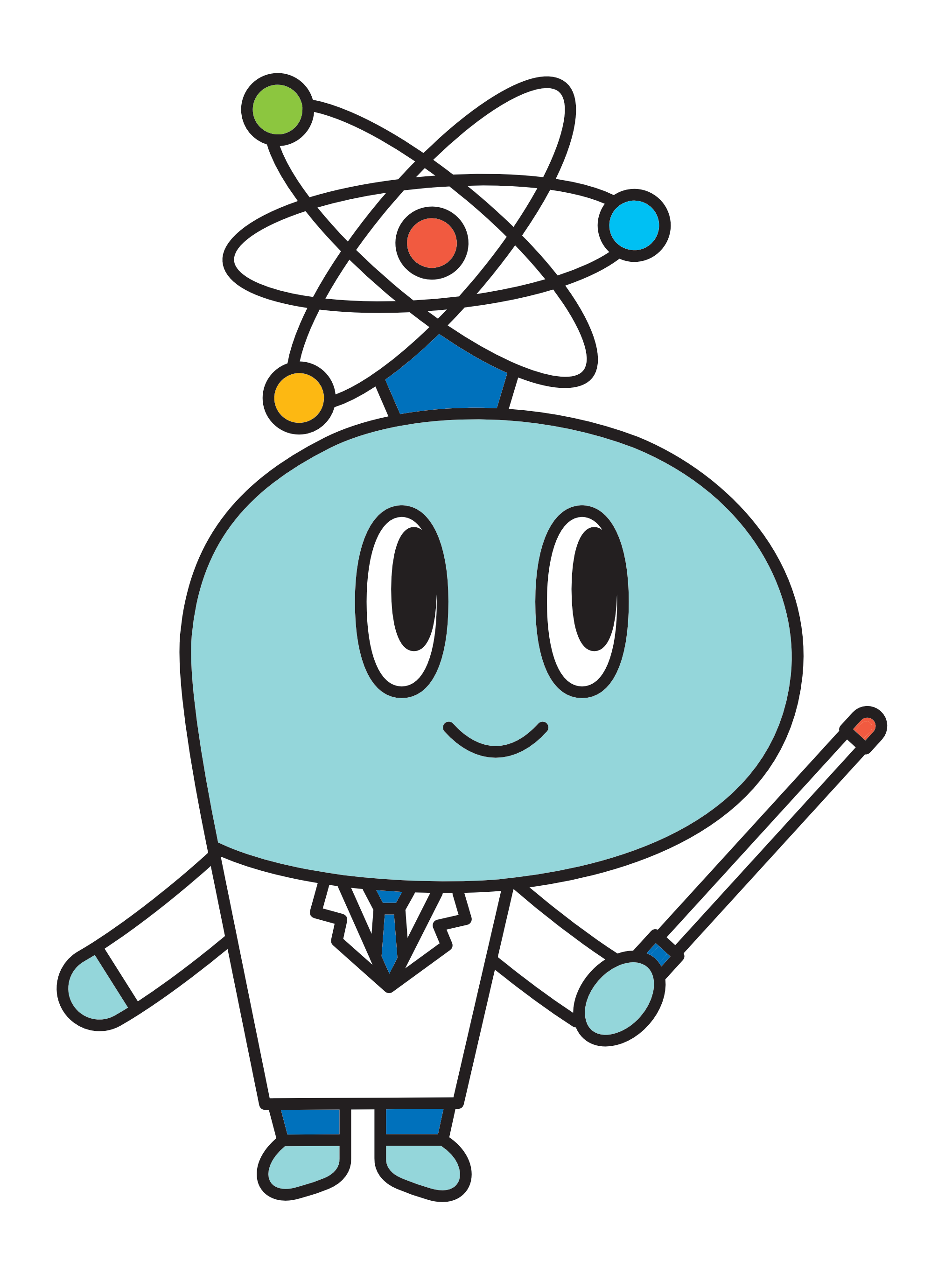 研究タイトル
JSMP大学 医学物理太郎
本研究に関する利益相反はありません。